Unit 12
Whose rabbits are these?
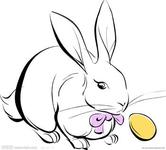 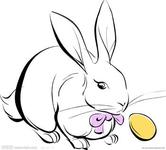 WWW.PPT818.COM
Let's sing a song
Old MacDonald had a farm
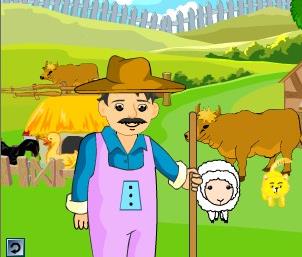 If you want to go to the farm, 
you have to pass the 3 levels!
如果要进入农场，要过三关哦！
The first pass
第一关 
What’s missing?
mice
mouse
horse
monkey
ducks
birds
chickens
rabbits
dogs
The second pass
第二关
Magic ears
What can you hear?
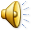 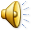 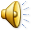 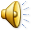 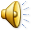 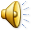 birds
monkeys
pigs
dogs
horses
chickens
The third pass
第三关  我猜猜猜
Are there any···？
Are there any…s in the picture?
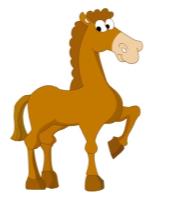 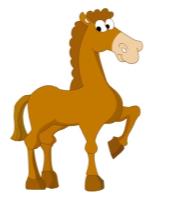 Are there any…s?
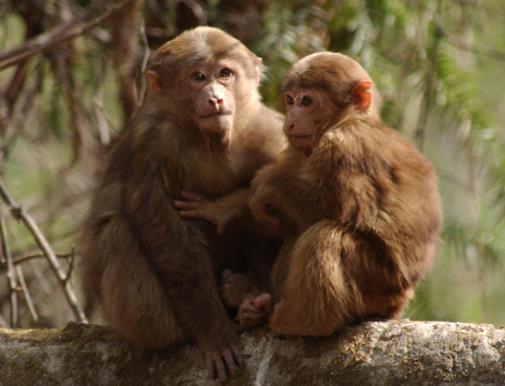 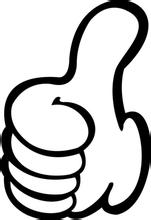 Great!
Let’s go to the farm now!
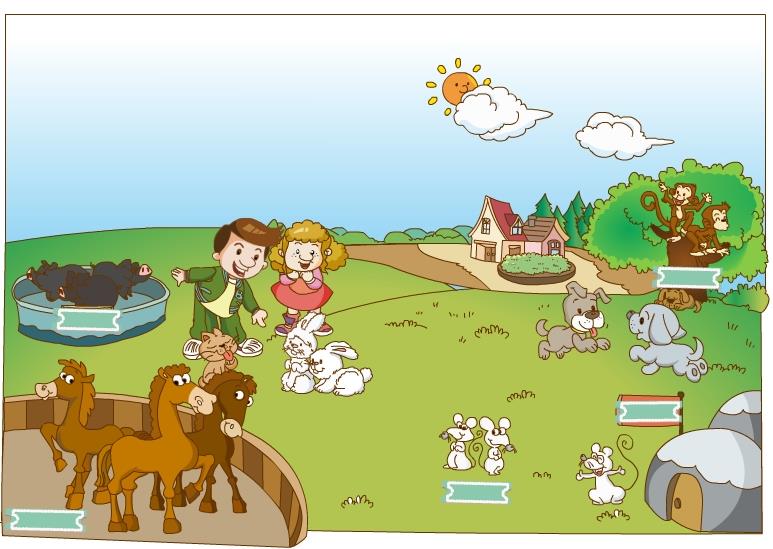 What  animals can you see?
What do they have?
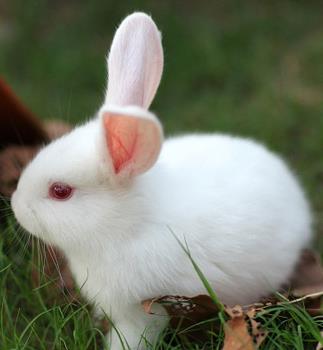 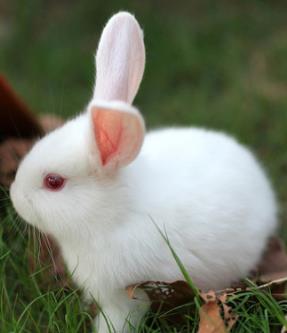 What are these?
They are rabbits.
What colour are they?
They are white.
These rabbits are white. They have short tails.
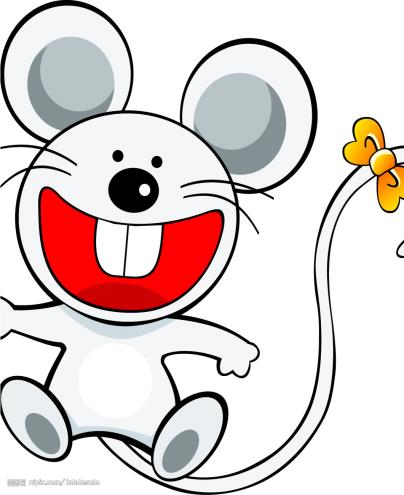 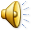 tail
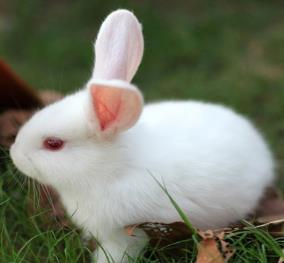 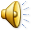 a short tail
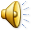 a long tail
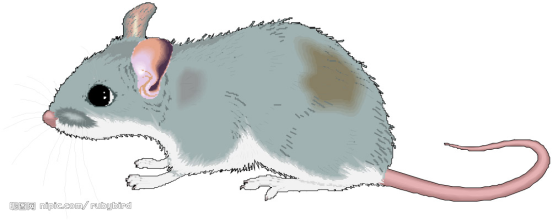 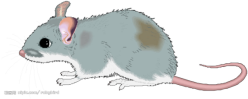 a big mouse
a small mouse
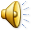 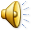 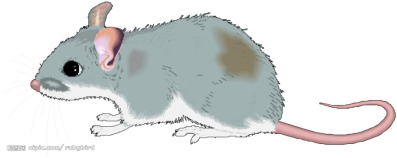 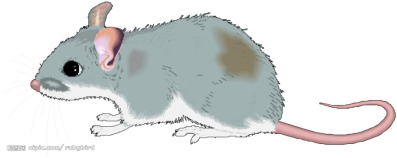 These             are           .
mice
grey
They have,
small eyes,
small noses
small mouths,
small ears,
and long tails.
They are very cute.
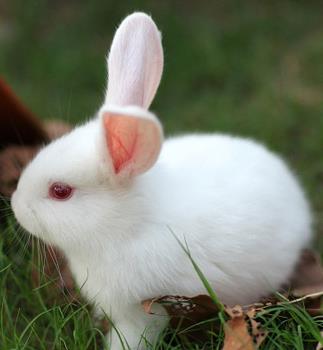 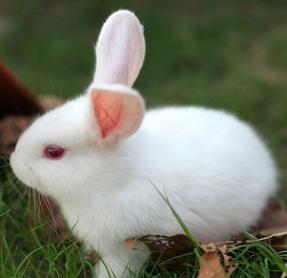 rabbits
These              are           .
white
They have,
red eyes,
small noses
small mouths,
long ears,
and short tails.
They are very lovely.
Guessing game
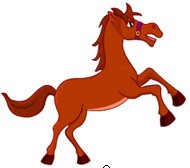 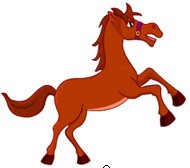 They have long legs, long tails and long faces.
They are horses.
They are very strong.
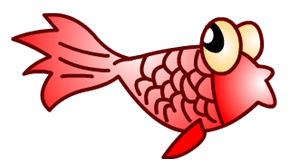 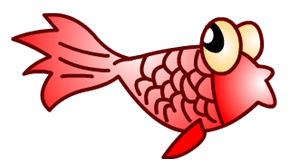 They have no legs, big tails and big eyes.
They are fish.
They are very lovely.
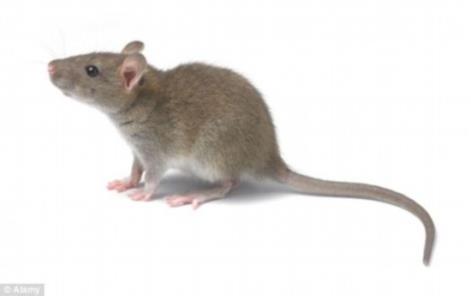 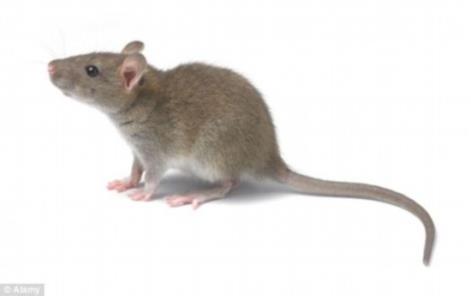 They have four legs, long tails and small eyes.
They are very small.
They are mice.
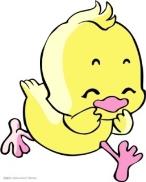 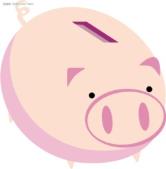 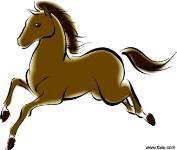 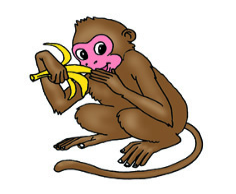 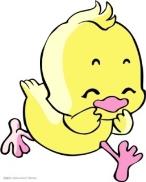 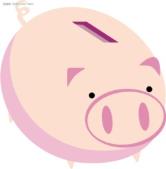 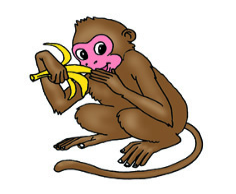 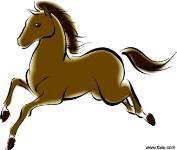 Describe your animals
描述你的动物( 图画本)
pink
These ____  are____.
pigs
They have
_____ eyes,
_____noses,
_____ ears,
_____ mouths,
and _____ tails.
They are very _____.
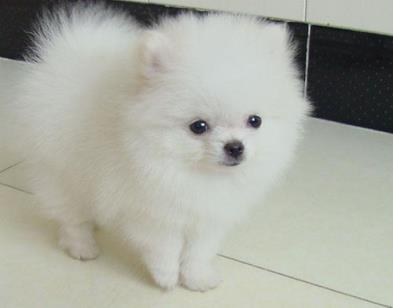 The pets are lovely.
Please don’t hurt them  .请不要伤害他们
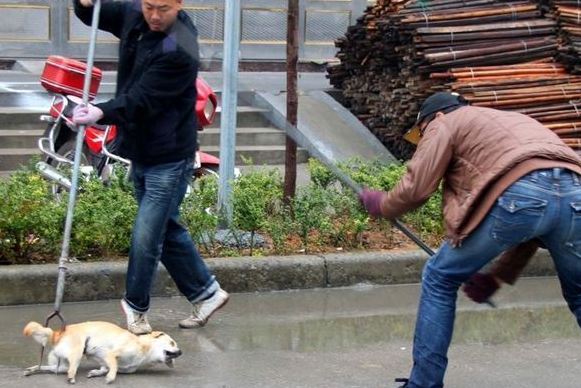 If you give them a little love.如果你给它们一点点爱
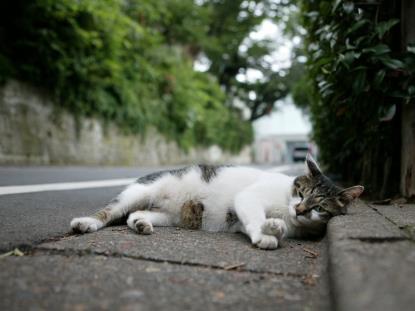 They will love you forever!它们就会永远爱你
Animals are our friends.
Love animals please!
Don’t feed the animals in the zoo!
动物是人类的好朋友。
请爱护动物！
请不要给动物园里的动物喂食！
Can you make a riddle(谜语)?

Homework:
Make riddles about animals.